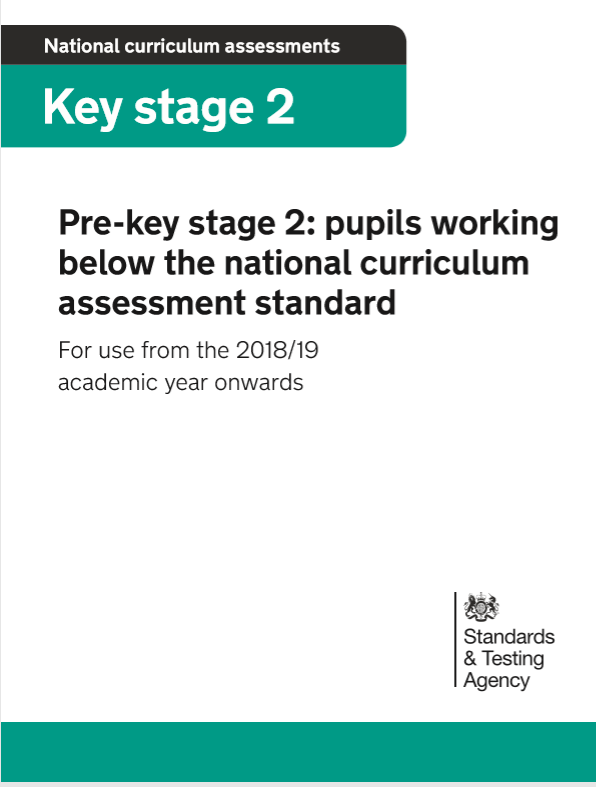 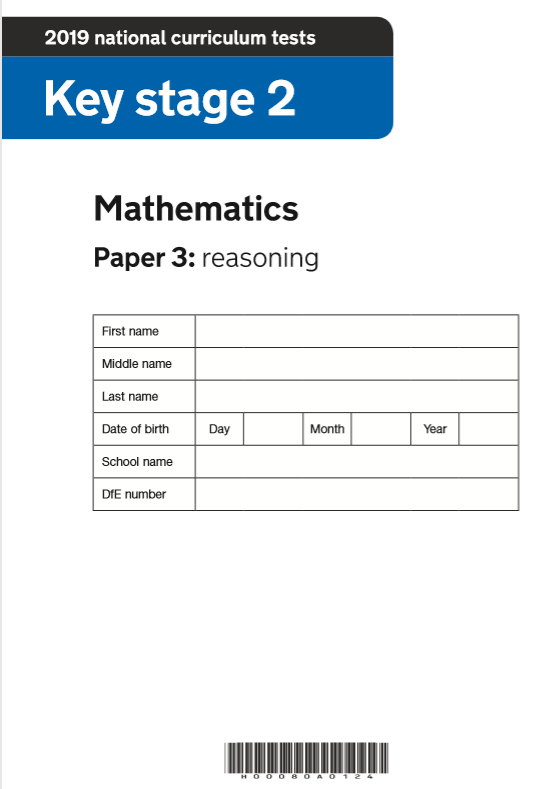 2019 Key Stage 2 SATsMathematics
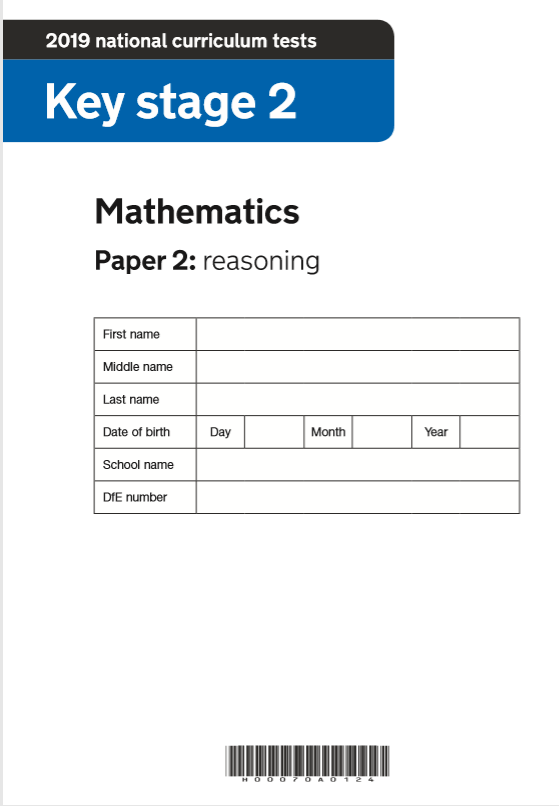 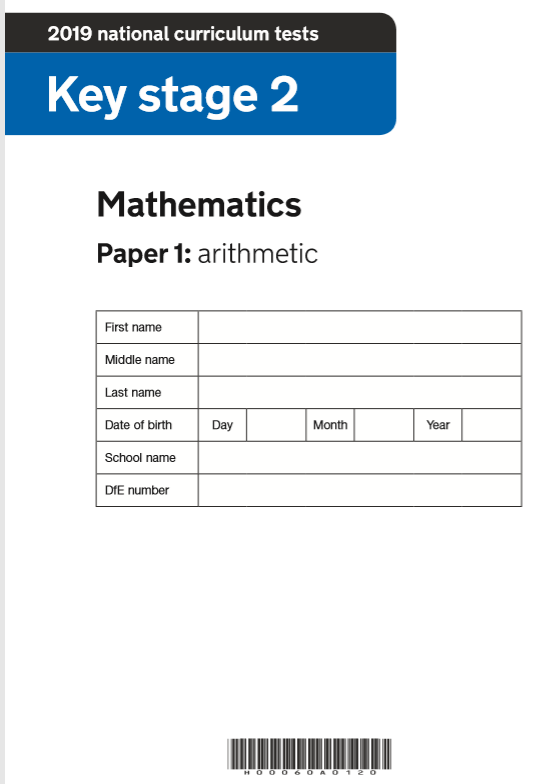 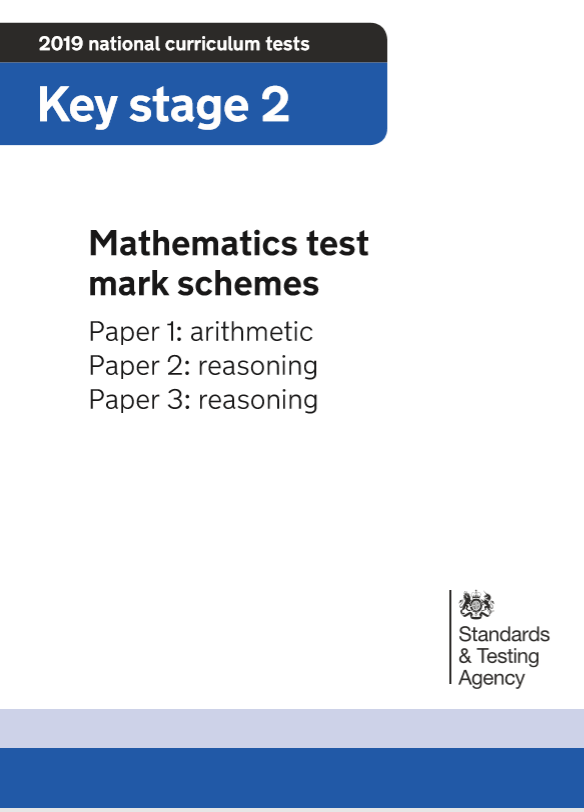 Arithmetic Paper 1
Reasoning Paper 2
Reasoning Paper 3
Pre- Key Stage 2 Standards
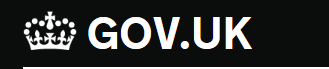 Key Stage 2 SATs papers 2019
https://www.gov.uk/government/publications/key-stage-2-tests-2019-mathematics-test-materials


Key stage 2 SATs 2019 scaled scores available in July 2019
Guidance 
Scaled scores at key stage 2 
Information for headteachers, teachers, governors and local authorities about scaled scores and the expected standard for the 2018 national curriculum tests. 
https://www.gov.uk/guidance/scaled-scores-at-key-stage-2
Guidance for test developers on the purpose, format, content, cognitive demand and specification for the key stage 2 mathematics test. 
https://www.gov.uk/government/publications/key-stage-2-mathematics-test-framework
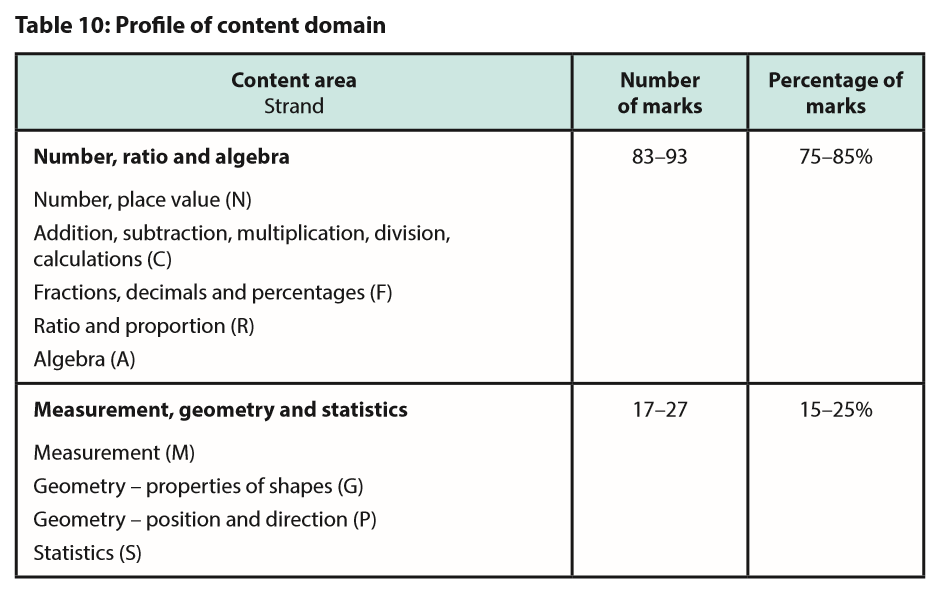 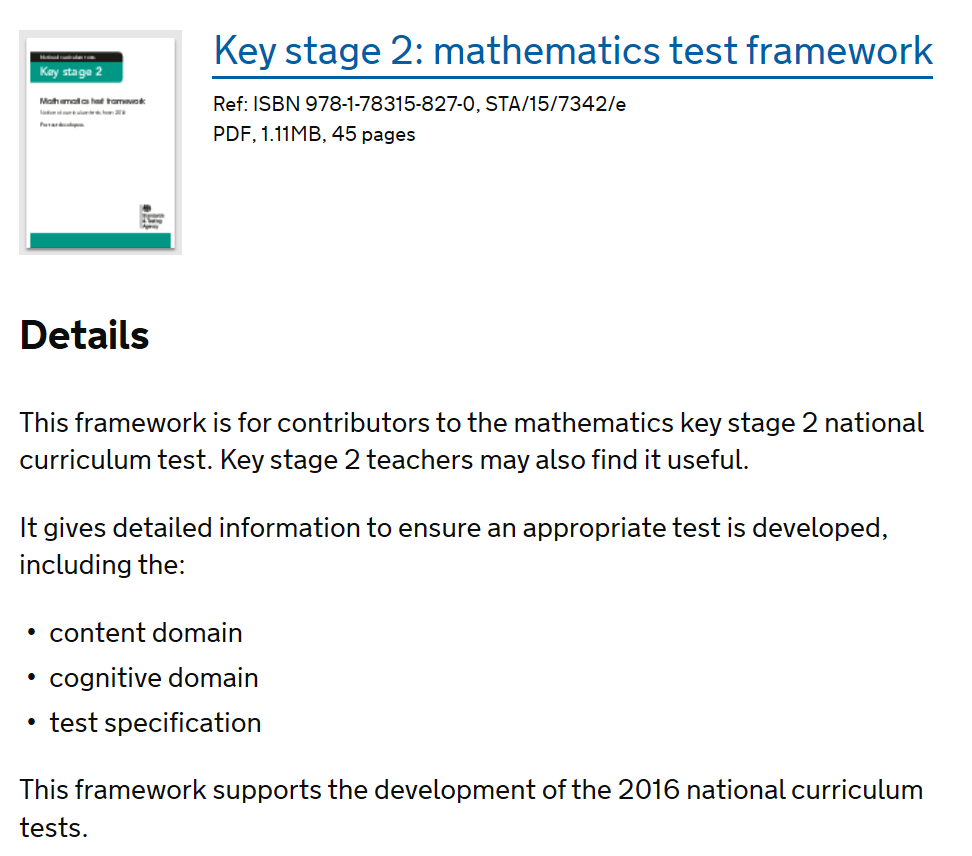 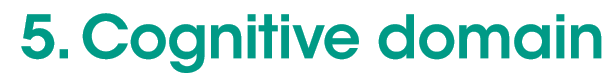 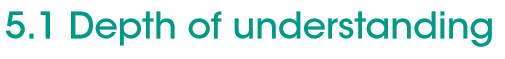 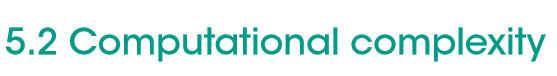 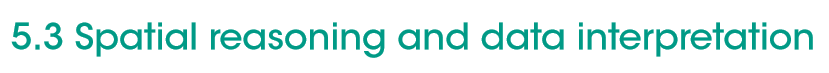 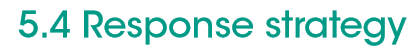 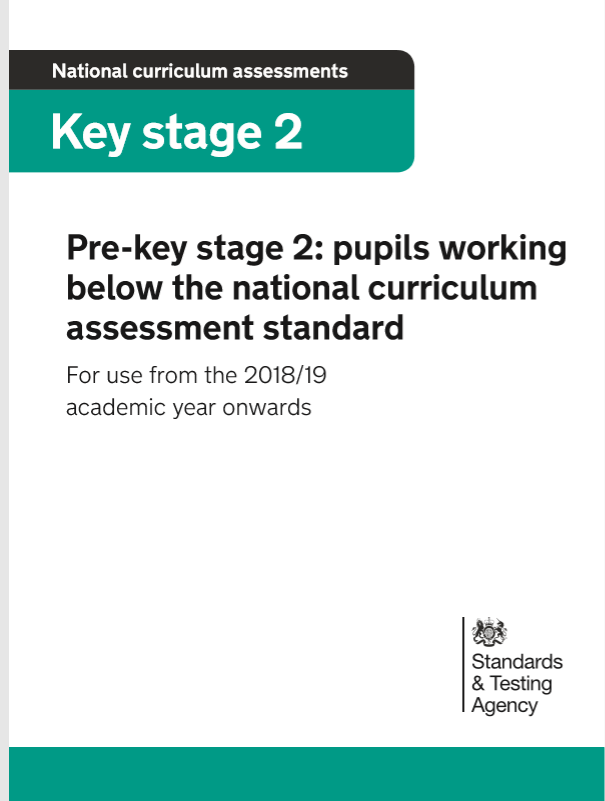 Statutory guidance 
Pre-key stage 2 standards 
For teachers to report assessment outcomes for pupils working below the standard of national curriculum assessments (commonly called SATs) at the end of KS2.
Details
Pre-key stage standards are for pupils who are working below the overall standard of national curriculum assessments, but who are engaged in subject-specific study.
2018 to 2019 Pre-key stage 2 standards
Teachers must use these standards to make statutory teacher assessment judgements at the end of key stage 2 for pupils who are working below the national curriculum tests and teacher assessment frameworks, and above P scale 4. If a pupil is working below these standards, teachers should report their outcomes using P scales 1 to 4.
These are for use from the 2018 to 2019 academic year onwards. They are the same documents that we originally published in May 2018 to give teachers advance notice of the final standards.
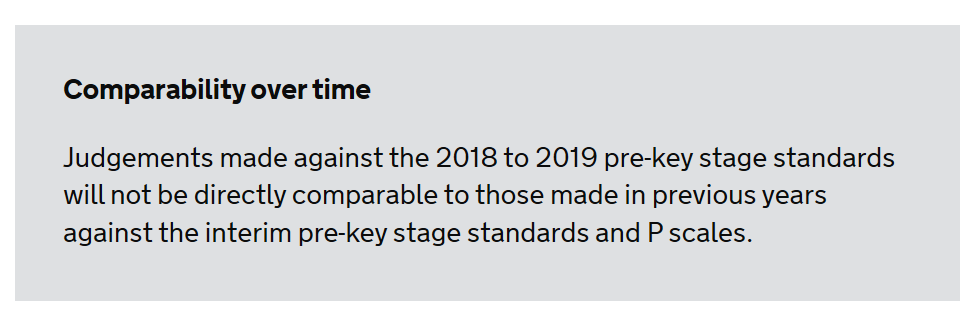 https://www.gov.uk/government/publications/pre-key-stage-2-standards
Pre Key Stage 2
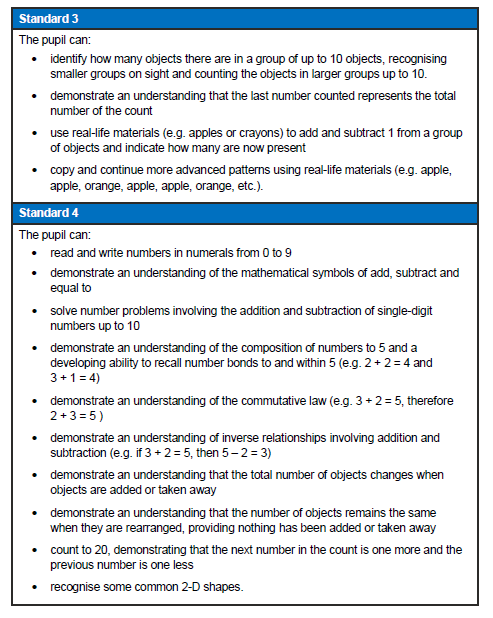 …teachers need to have evidence which demonstrates that the pupil meets all of the statements within that standard.’
‘Assess each individual pupil based on their own method of communication, and disregard statements which a pupil is physically unable to access.’
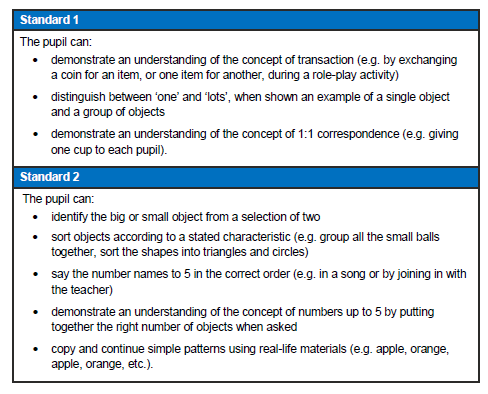 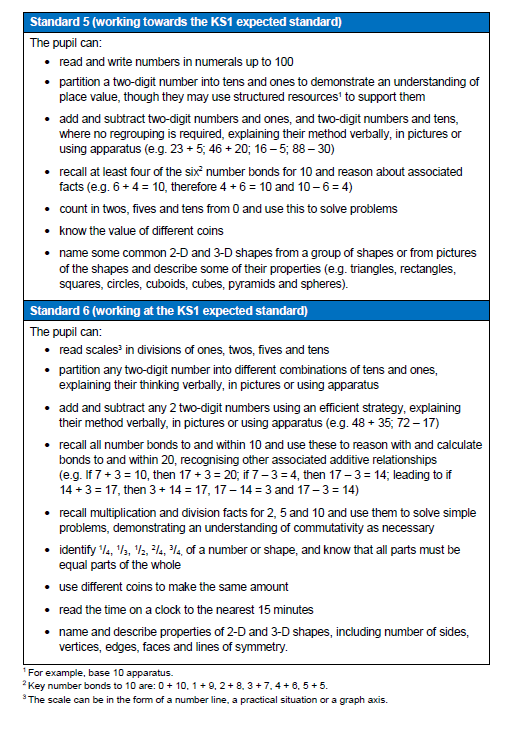 Pre Key Stage 2
Standard 5 and 6

Same wording as KS1 Teacher Assessment Frameworks 2018/19
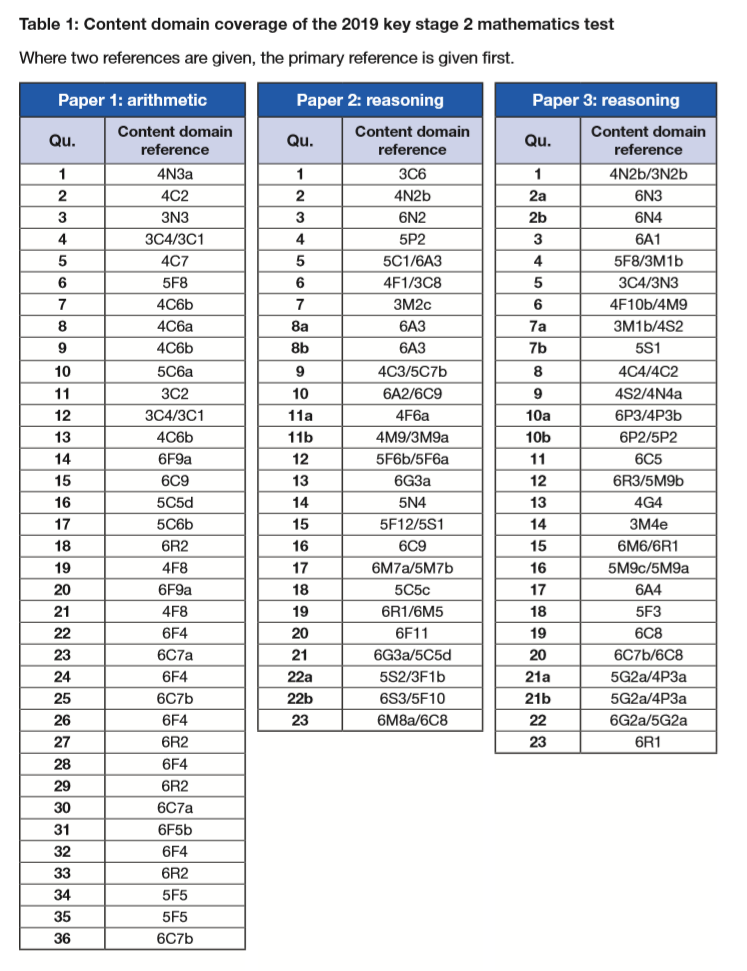 Key Stage 2 Mathematics
Mark Scheme
https://www.gov.uk/government/publications/key-stage-2-tests-2019-mathematics-test-materials
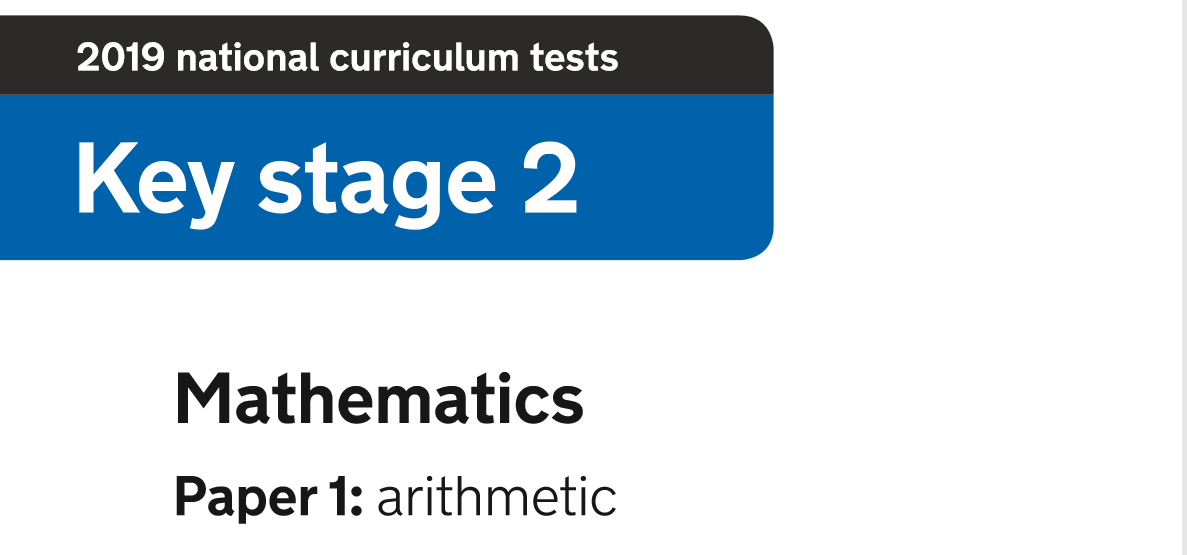 https://www.gov.uk/government/publications/key-stage-2-tests-2019-mathematics-test-materials
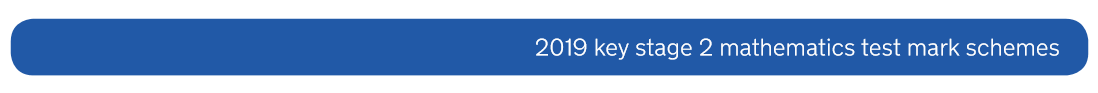 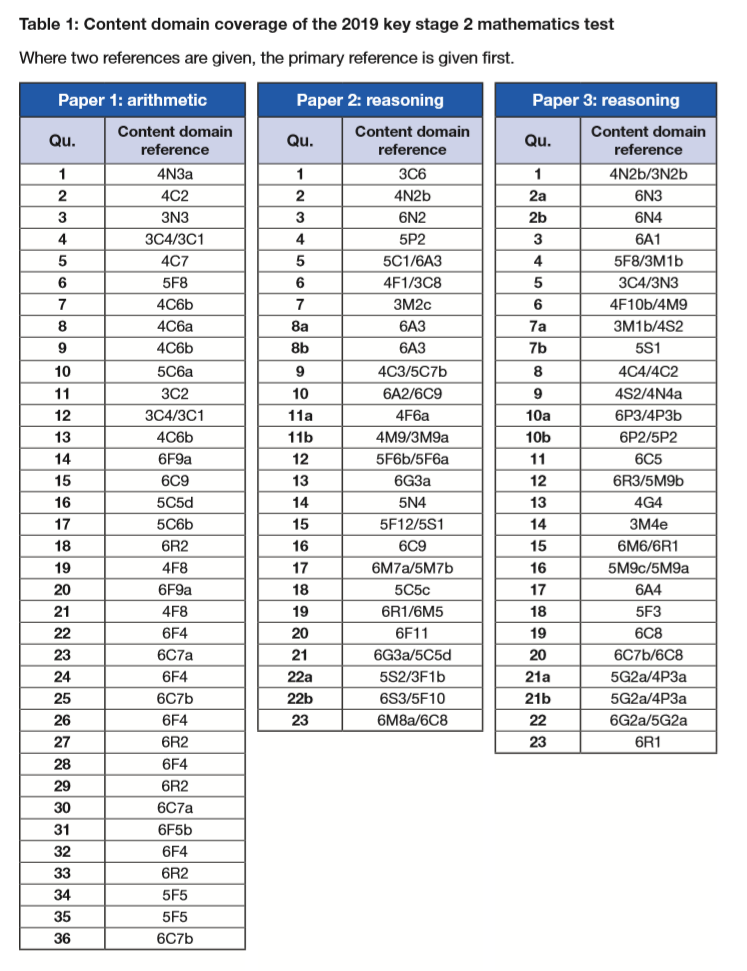 https://www.gov.uk/government/publications/key-stage-2-tests-2019-mathematics-test-materials
Key Stage 2 SATs: Arithmetic Paper 1

Year 3: Q3, 4, 11,12
Year 4: Q1, 2, 5, 7, 8, 9,13,19, 21
Year 5: Q6, 10,16,17, 34, 35
Year 6: Q14, 15, 18, 20, 22-33, 36


13 questions from Lower KS 2
2018, 2017 (2016)
Number of questions involving:
Add/sub: 14
Multiplication: 9
Division: 8
%: 4   
Fractions: 8
Analysis of Questions in KS2 SATs2018, 2017 (2016)
Denotes a ‘part answer’ also
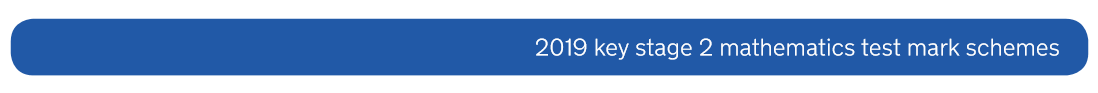 https://www.gov.uk/government/publications/key-stage-2-tests-2019-mathematics-test-materials
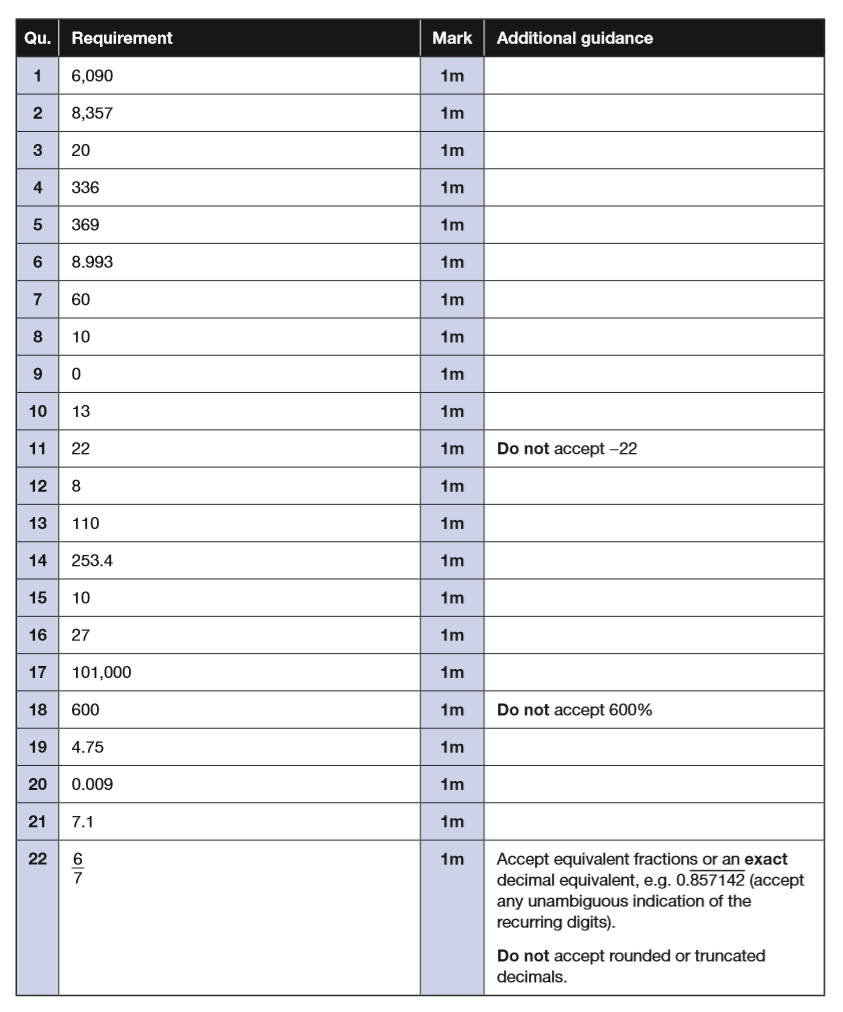 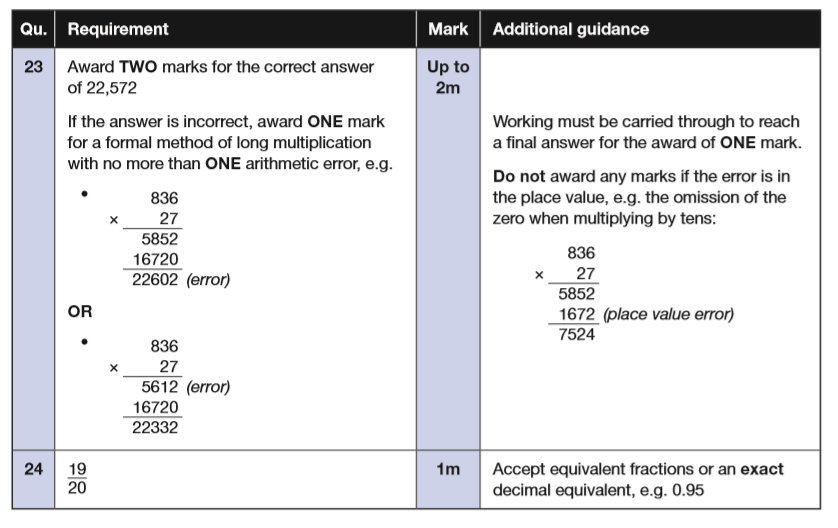 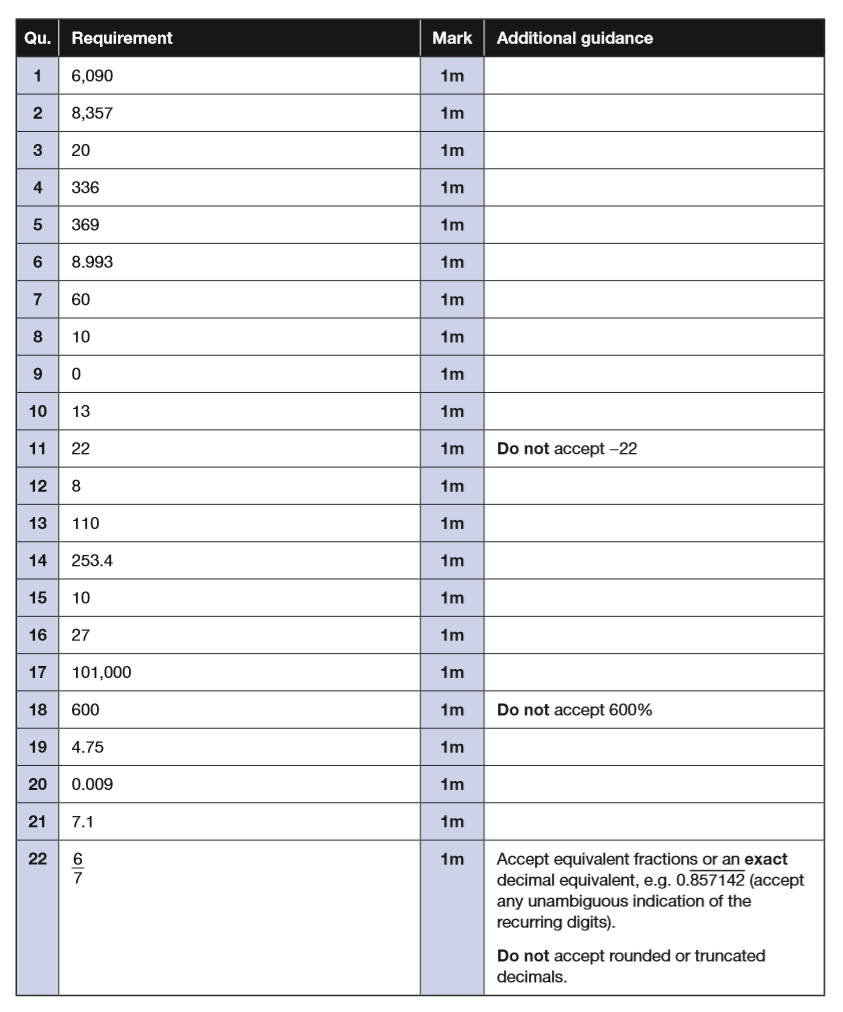 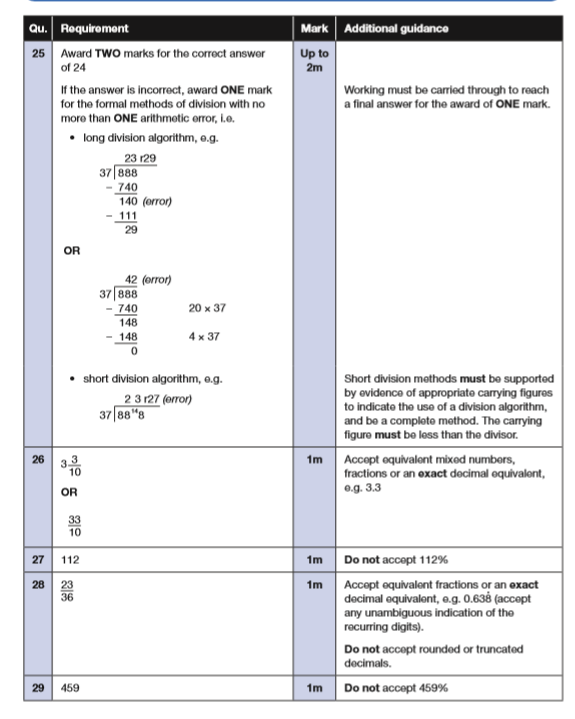 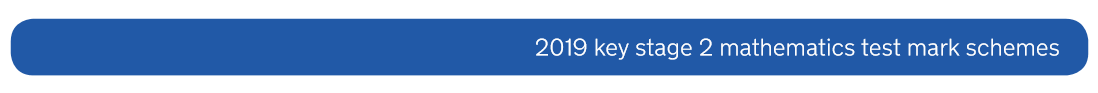 https://www.gov.uk/government/publications/key-stage-2-tests-2019-mathematics-test-materials
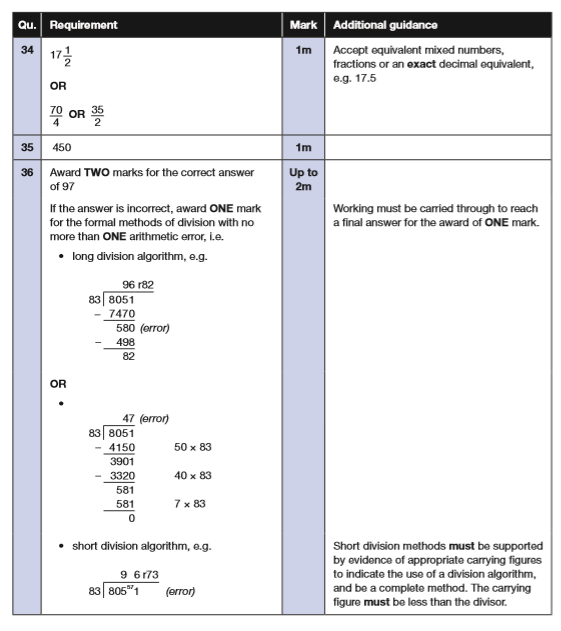 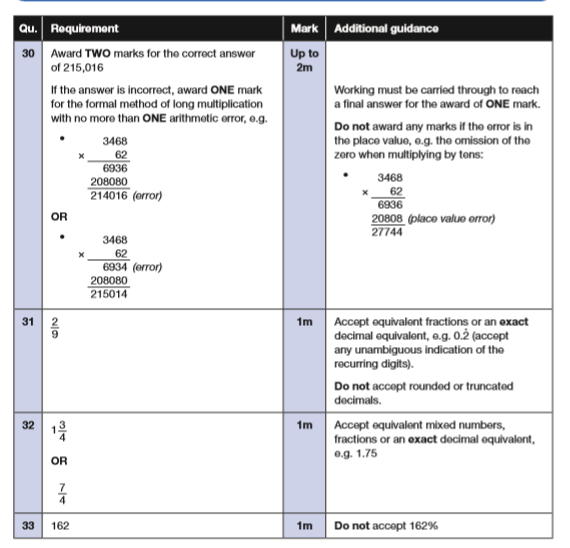 Key Stage 2 Arithmetic Paper 2019Q1- 15
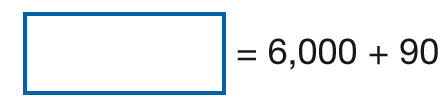 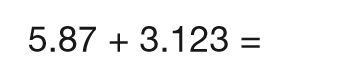 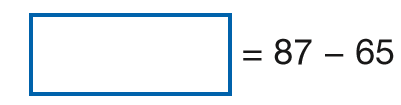 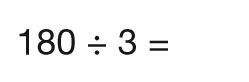 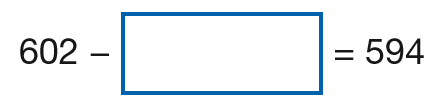 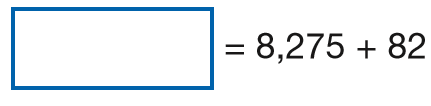 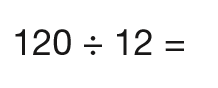 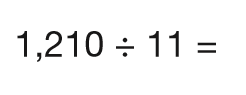 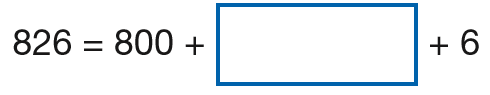 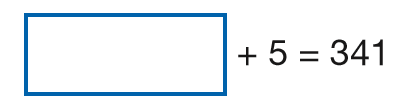 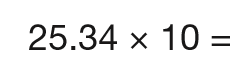 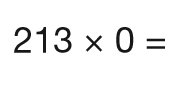 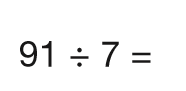 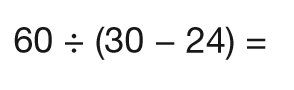 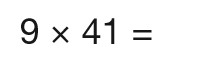 https://www.gov.uk/government/publications/key-stage-2-tests-2019-mathematics-test-materials
[Speaker Notes: Questions in order of the test top to bottom, left to right..]
Key Stage 2 Arithmetic Paper 2019Q16-30
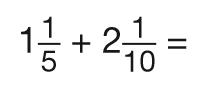 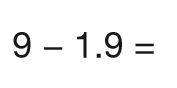 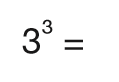 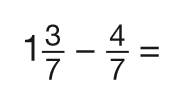 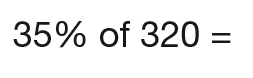 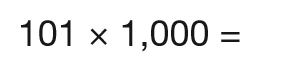 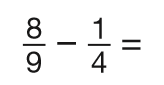 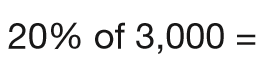 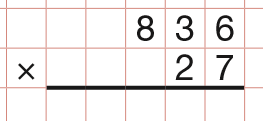 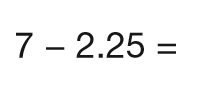 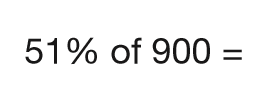 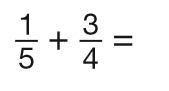 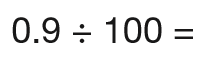 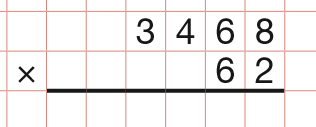 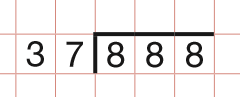 https://www.gov.uk/government/publications/key-stage-2-tests-2019-mathematics-test-materials
[Speaker Notes: Questions in order of the test top to bottom, left to right..]
Key Stage 2 Arithmetic Paper 2019Q31- 36
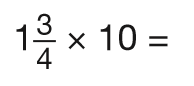 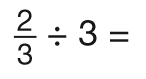 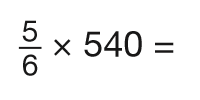 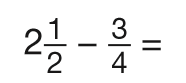 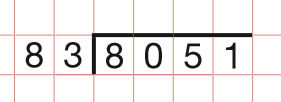 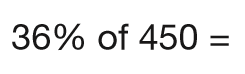 https://www.gov.uk/government/publications/key-stage-2-tests-2019-mathematics-test-materials
[Speaker Notes: Questions in order of the test top to bottom, left to right..]
2019: KS2 Arithmetic PaperAddition and subtraction
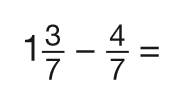 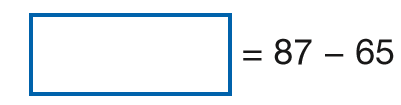 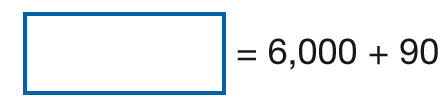 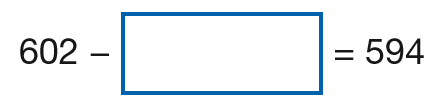 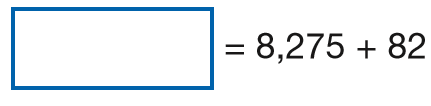 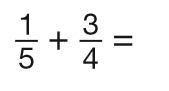 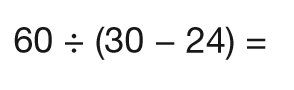 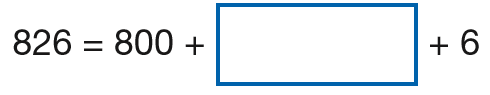 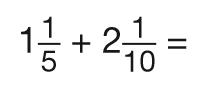 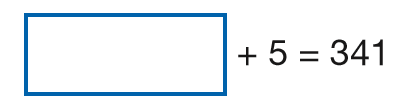 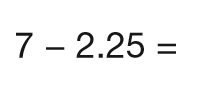 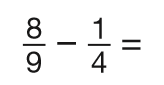 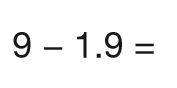 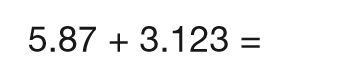 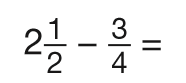 [Speaker Notes: Questions in order of the test top to bottom, left to right..]
2019: KS2 Arithmetic PaperMultiplication and Division
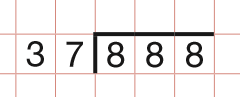 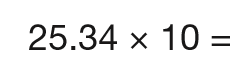 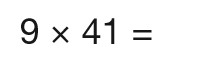 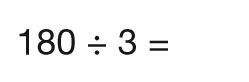 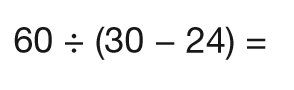 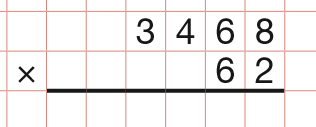 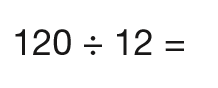 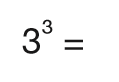 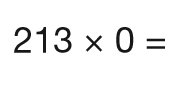 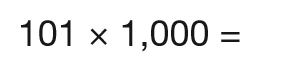 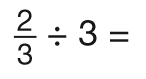 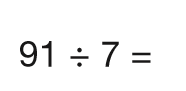 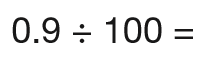 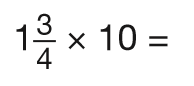 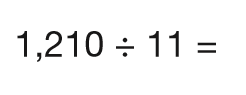 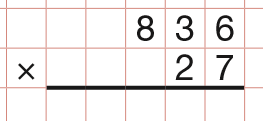 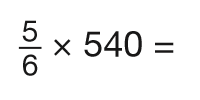 [Speaker Notes: Questions in order of the test top to bottom, left to right..]
2019: KS2 Arithmetic PaperFractions
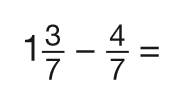 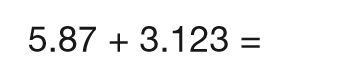 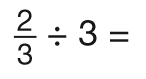 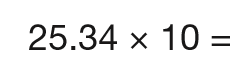 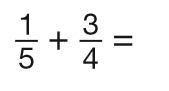 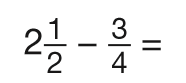 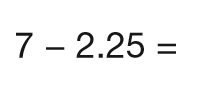 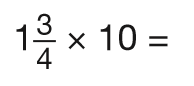 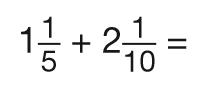 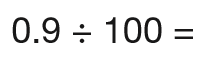 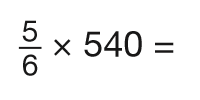 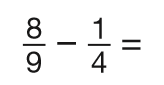 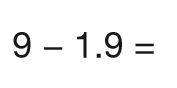 [Speaker Notes: Questions in order of the test top to bottom, left to right..]
2019: KS2 Arithmetic PaperPercentages
2018: Key Stage 2
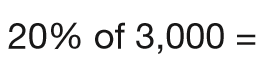 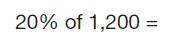 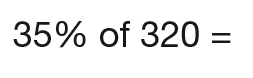 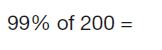 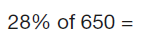 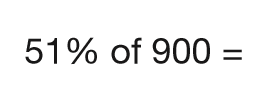 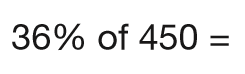 Year 3 /4 questions: Arithmetic Paper 2019Q:1, 2, 3, 4, 5, 7, 8, 9,11,12,13,19, 21
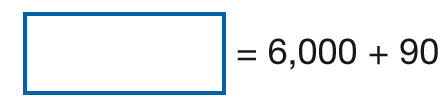 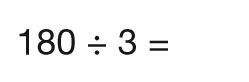 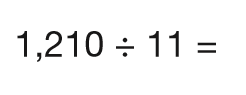 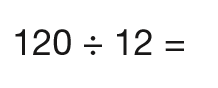 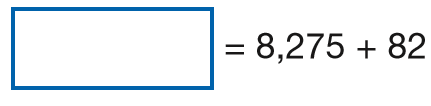 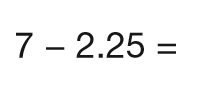 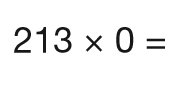 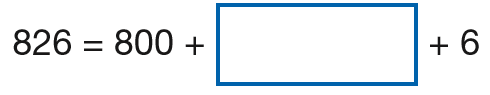 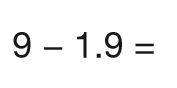 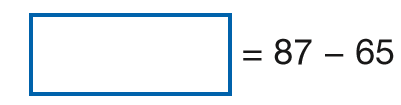 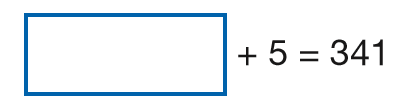 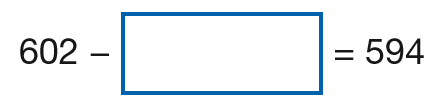 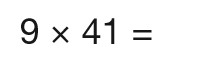 https://www.gov.uk/government/publications/key-stage-2-tests-2019-mathematics-test-materials
[Speaker Notes: Questions in order of the test top to bottom, left to right..]
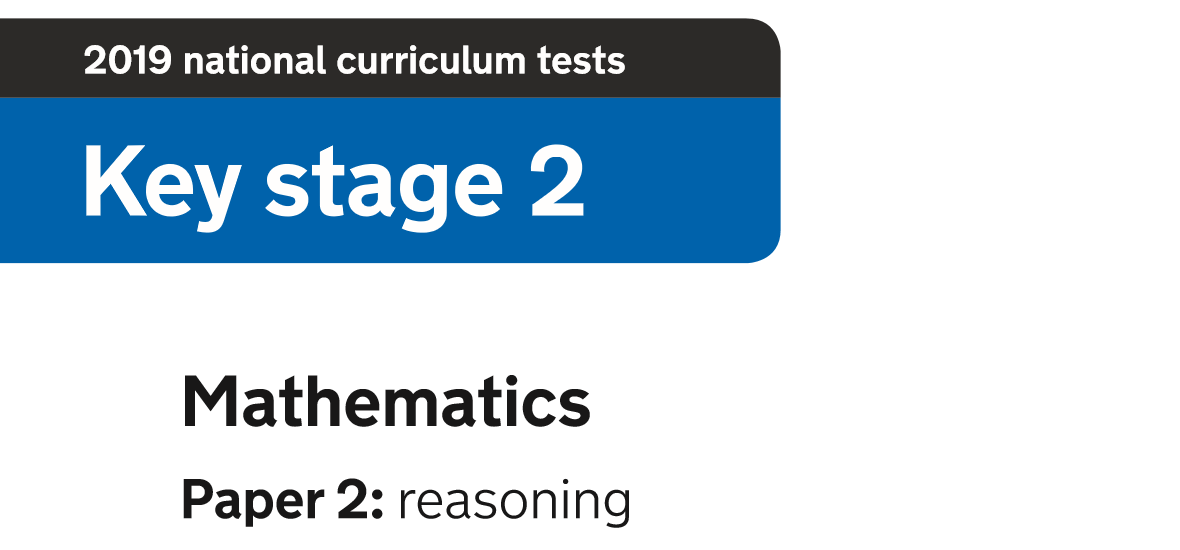 https://www.gov.uk/government/publications/key-stage-2-tests-2019-mathematics-test-materials
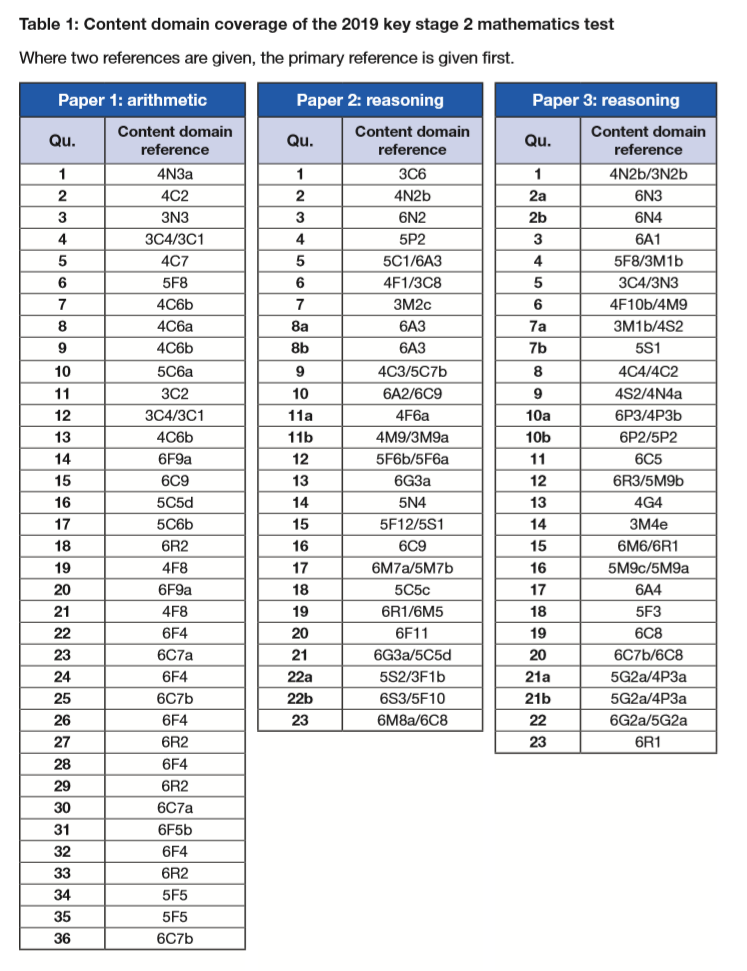 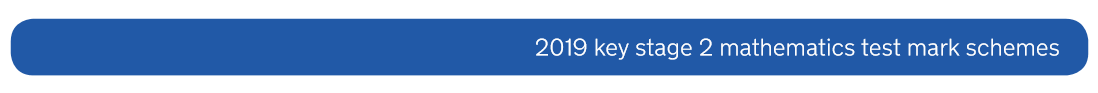 Key Stage 2 Mathematics
Mark Scheme
https://www.gov.uk/government/publications/key-stage-2-tests-2019-mathematics-test-materials
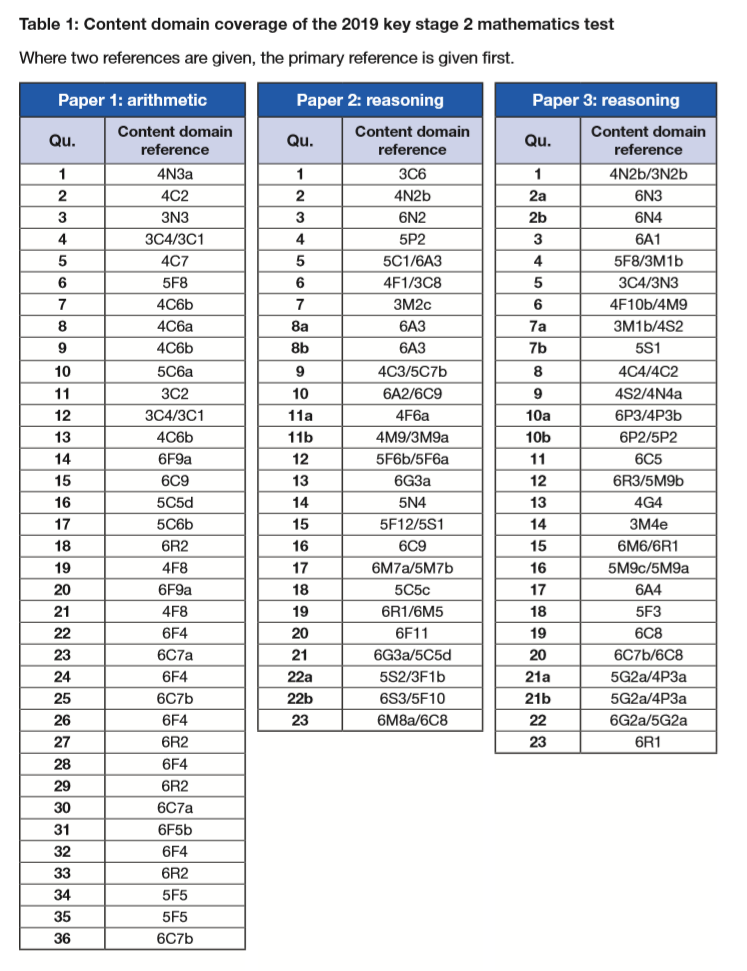 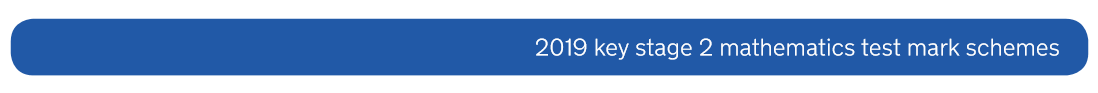 https://www.gov.uk/government/publications/key-stage-2-tests-2019-mathematics-test-materials
Key Stage 2 SATs: Reasoning Paper 2

	Year 3: Q1, 6, 7
	Year 4: Q2, 6, 9, 11
	Year 5: Q4, 5, 12,14,15, 18, 22a
	Year 6: Q3, 5, 8, 10,13,16,17,19, 20, 21, 22, 23


7 questions from Lower KS 2
7 questions Y5
12 questions Y6
2018, 2017 (2016)
2019 Key Stage 2: Paper 2 Reasoning
2019 Key Stage 2: Paper 2 Reasoning
2019 Key Stage 2: Paper 2 Reasoning
2019 Key Stage 2: Paper 2 Reasoning
2019 Key Stage 2: Paper 2 Reasoning
2019 Key Stage 2: Paper 2 Reasoning
2019 Key Stage 2: Paper 2 Reasoning
2019 Key Stage 2: Paper 2 Reasoning
2019 Key Stage 2:Paper 2 Reasoning
2019 Key Stage 2:Paper 2 Reasoning
2019 Key Stage 2:Paper 2 Reasoning
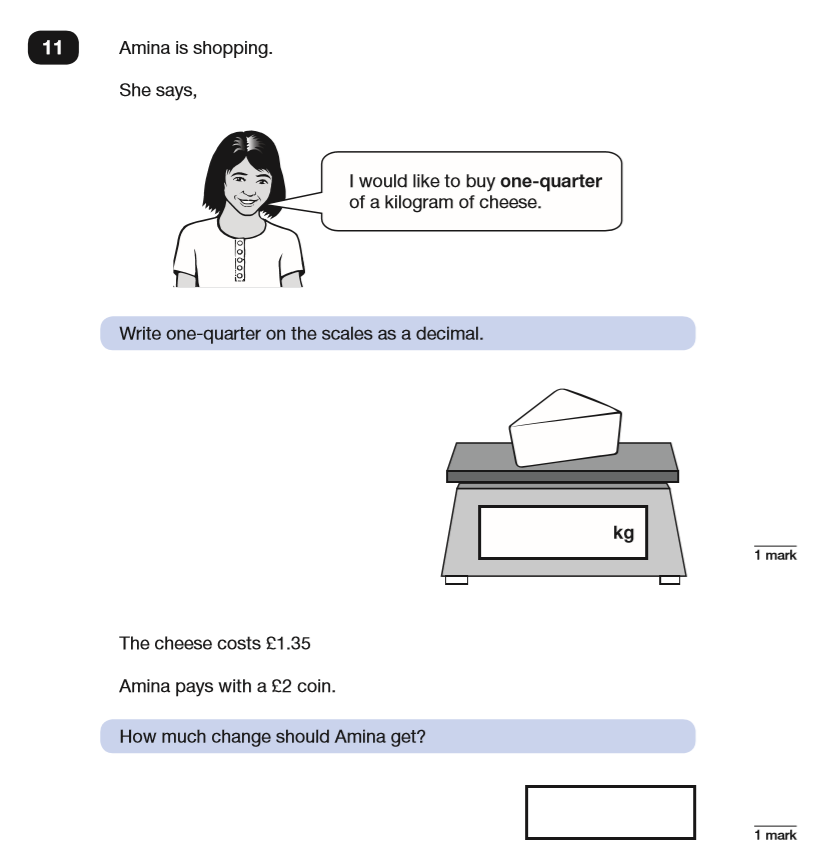 2019 Key Stage 2: Paper 2 Reasoning
2019 Key Stage 2: Paper 2 Reasoning
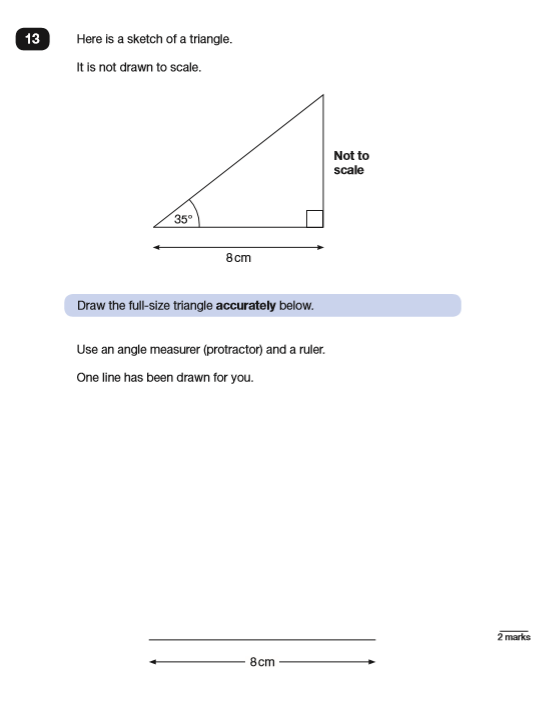 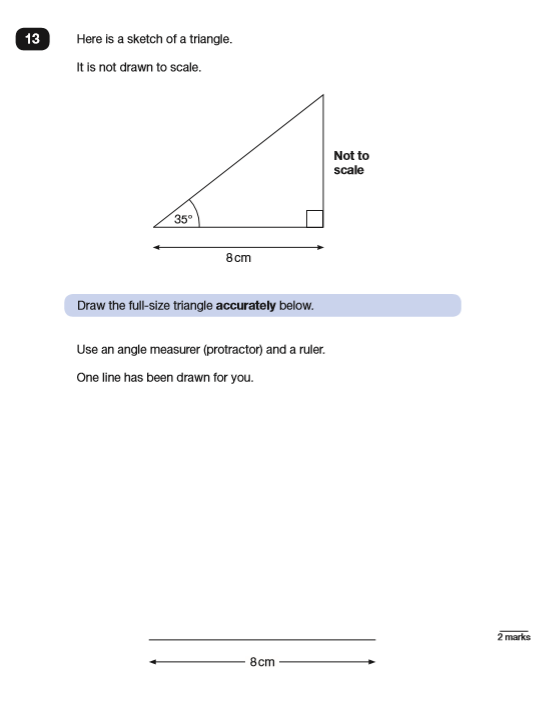 2019 Key Stage 2: Paper 2 Reasoning
2019 Key Stage 2: Paper 2 Reasoning
2019 Key Stage 2:Paper 2 Reasoning
2019 Key Stage 2:Paper 2 Reasoning
2019 Key Stage 2: Paper 2 Reasoning
2019 Key Stage 2: Paper 2 Reasoning
2019 Key Stage 2: Paper 2 ReasoningPaper 2 Reasoning
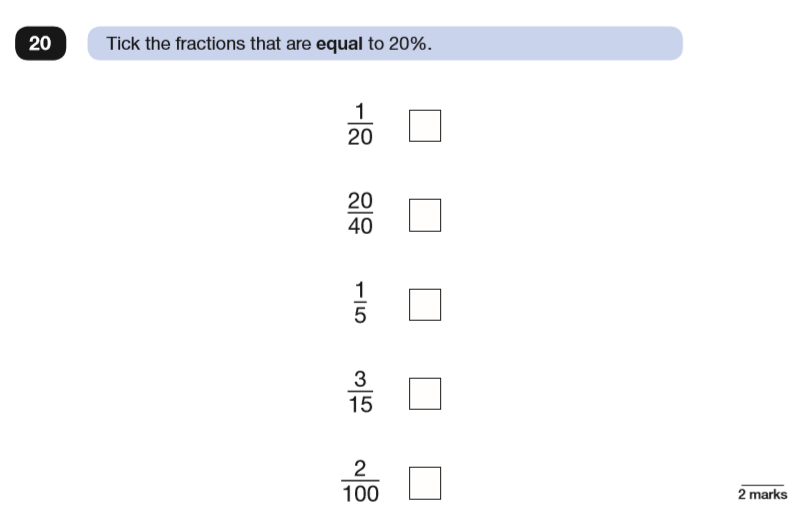 2019 Key Stage 2: Paper 2 Reasoning
2019 Key Stage 2: Paper 2 Reasoning
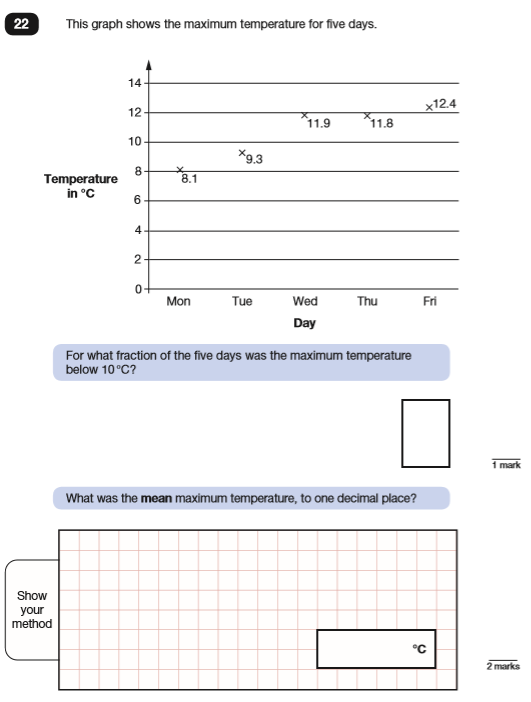 2019 Key Stage 2:Paper 2 Reasoning
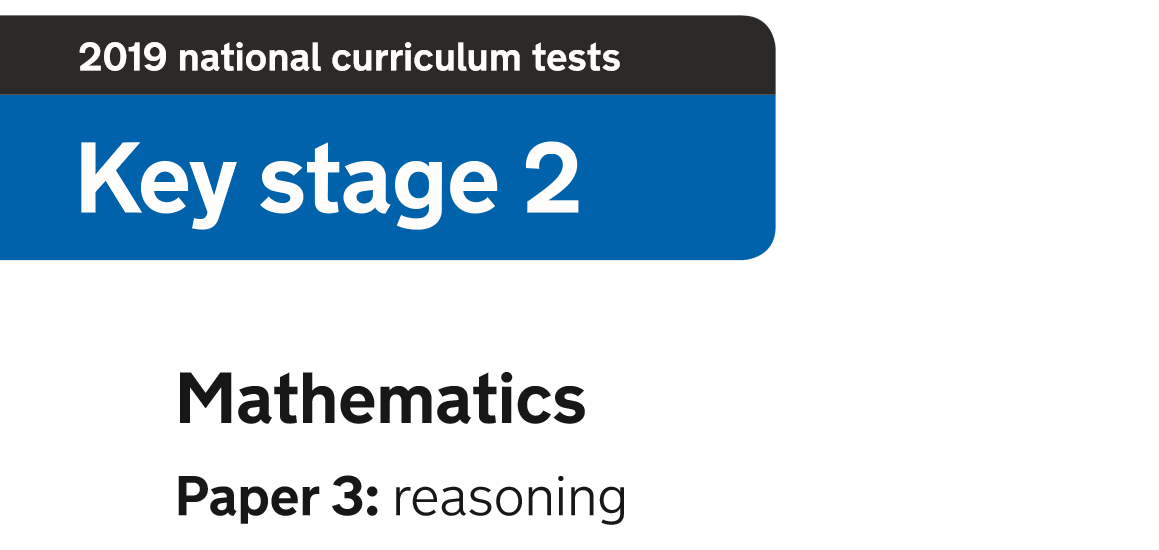 https://www.gov.uk/government/publications/key-stage-2-tests-2019-mathematics-test-materials
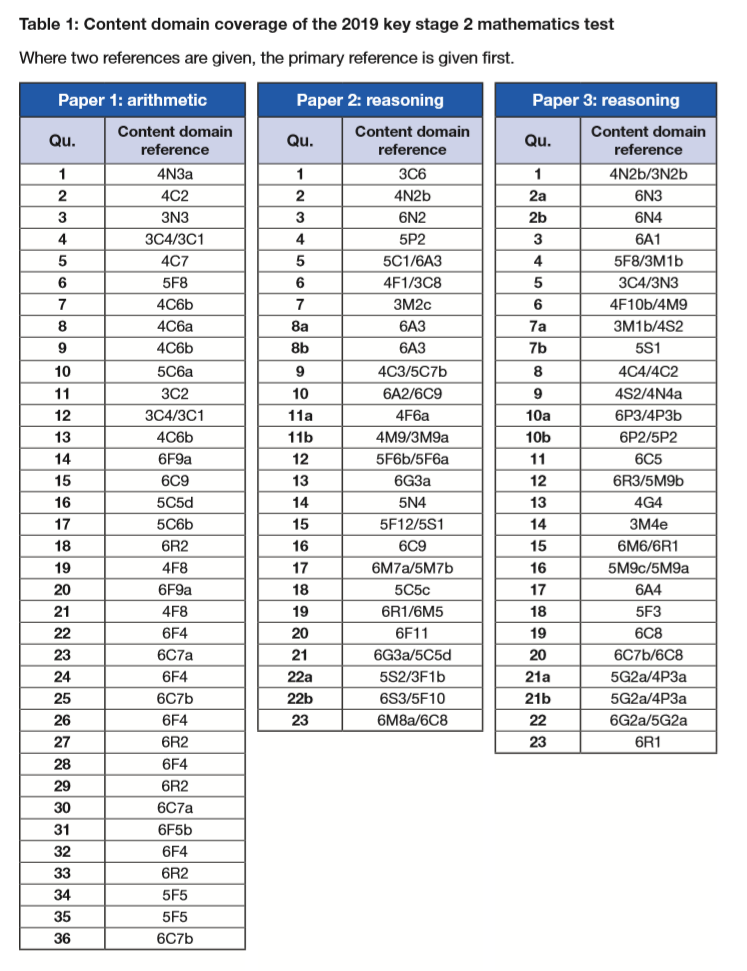 Key Stage 2 Mathematics
Mark Scheme
https://www.gov.uk/government/publications/key-stage-2-tests-2019-mathematics-test-materials
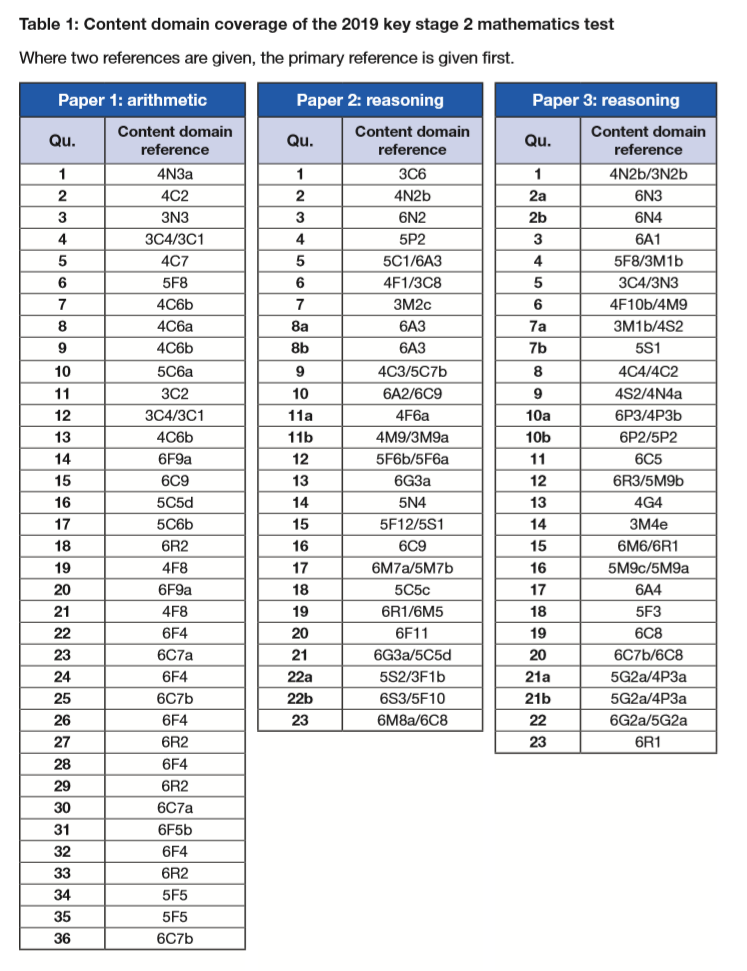 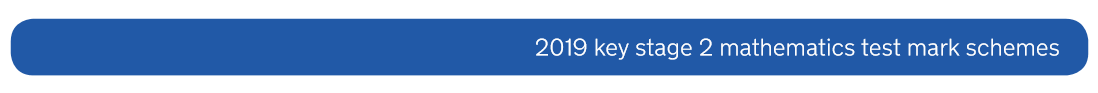 https://www.gov.uk/government/publications/key-stage-2-tests-2019-mathematics-test-materials
Key Stage 2 SATs: Reasoning Paper 3

	Year 3: Q1, 4, 5, 7a,14
	Year 4: Q1, 6, 8, 9,10a,13
	Year 5: Q1, 7b,16, 18, 21, 22
	Year 6: Q2, 3,10,11,12,15,17,19, 20, 22, 23

8 questions from Lower KS 2
 6 questions Y5
 11 questions Y6
2018, 2017 (2016)
2019 Key Stage 2: Paper 3 Reasoning
2019 Key Stage 2: Paper 3 Reasoning
2019 Key Stage 2: Paper 3 Reasoning
2019 Key Stage 2: Paper 3 Reasoning
2019 Key Stage 2: Paper 3 Reasoning
2019 Key Stage 2: Paper 3 Reasoning
2019 Key Stage 2: Paper 3 Reasoning
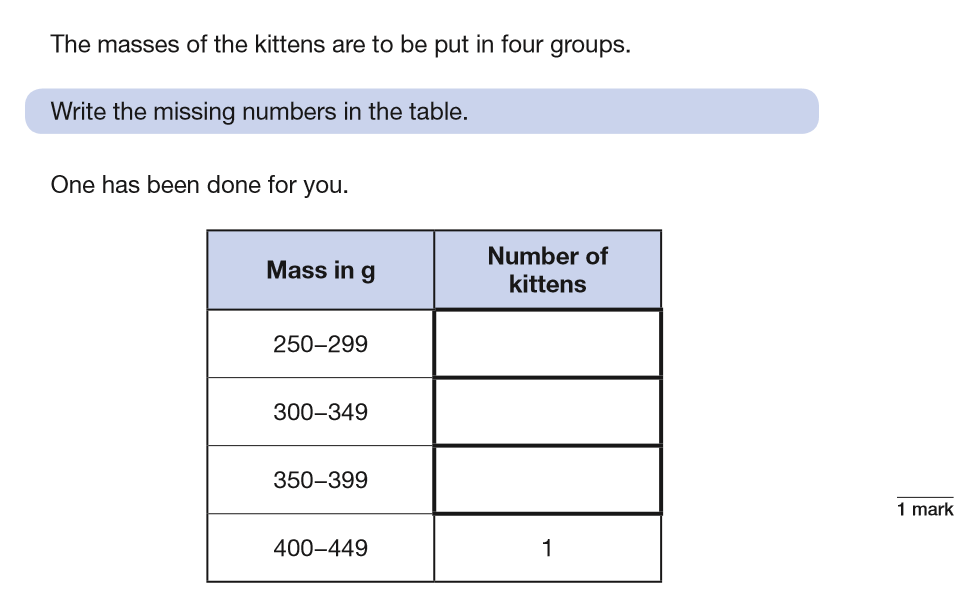 2019 Key Stage 2: Paper 3 Reasoning
2019 Key Stage 2: Paper 3 Reasoning
2019 Key Stage 2: Paper 3 Reasoning
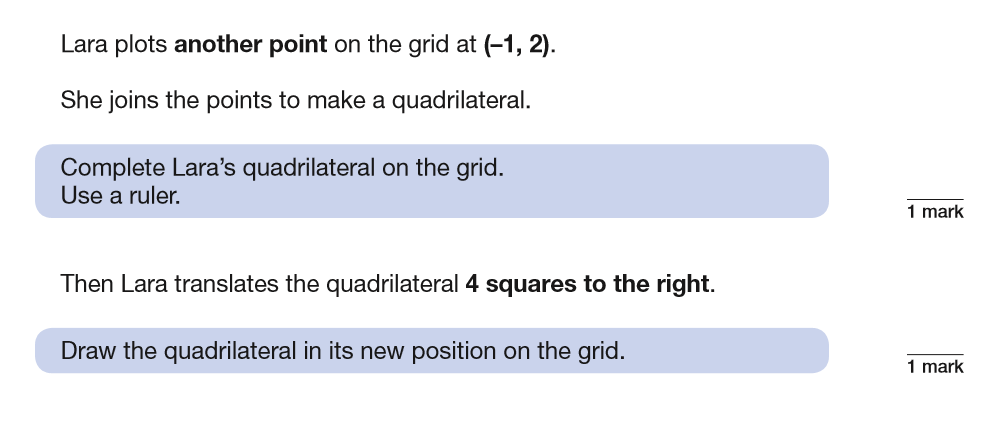 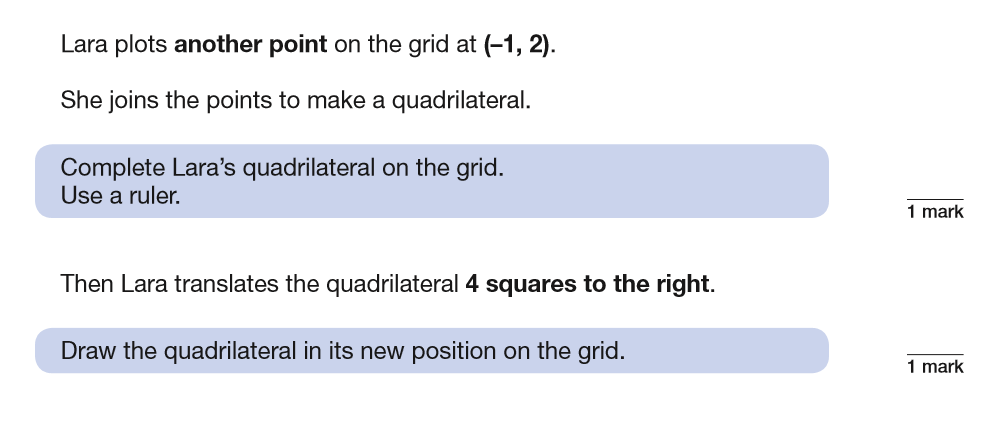 2019 Key Stage 2: Paper 3 Reasoning
2019 Key Stage 2: Paper 3 Reasoning
2019 Key Stage 2: Paper 3 Reasoning
2019 Key Stage 2: Paper 3 Reasoning
2019 Key Stage 2: Paper 3 Reasoning
2019 Key Stage 2: Paper 3 Reasoning
2019 Key Stage 2: Paper 3 Reasoning
2019 Key Stage 2: Paper 3 Reasoning
2019 Key Stage 2: Paper 3 Reasoning
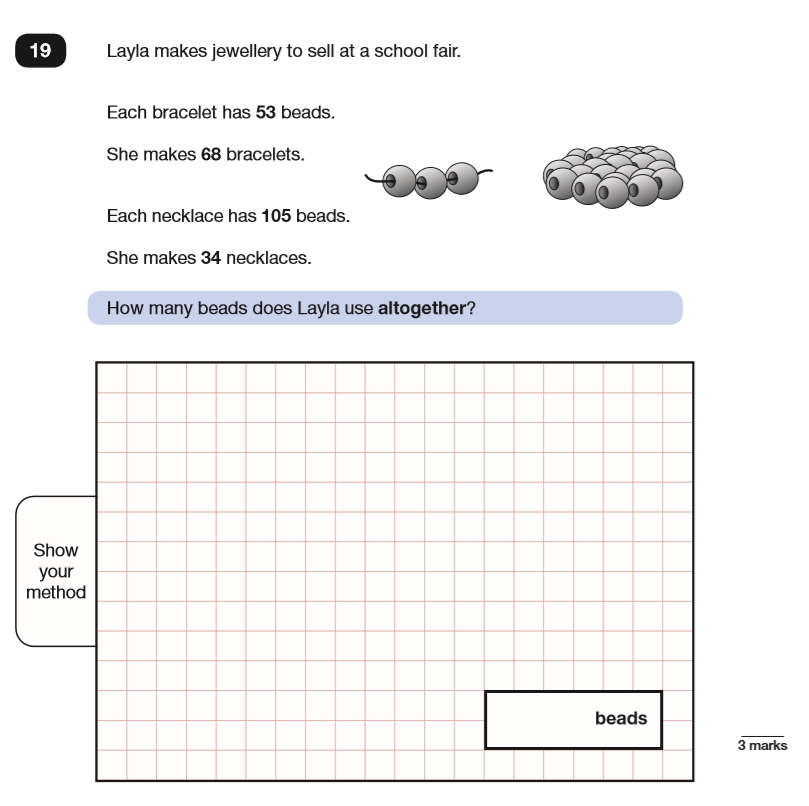 2019 Key Stage 2: Paper 3 Reasoning
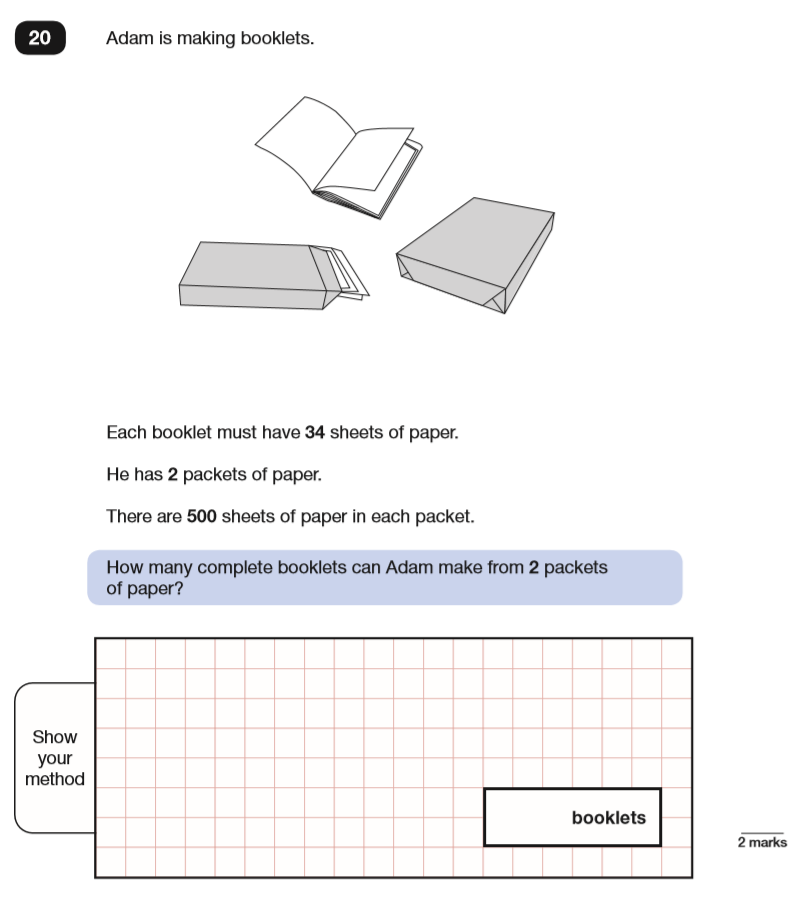 2019 Key Stage 2: Paper 3 Reasoning
2019 Key Stage 2: Paper 3 Reasoning
2019 Key Stage 2: Paper 3 Reasoning
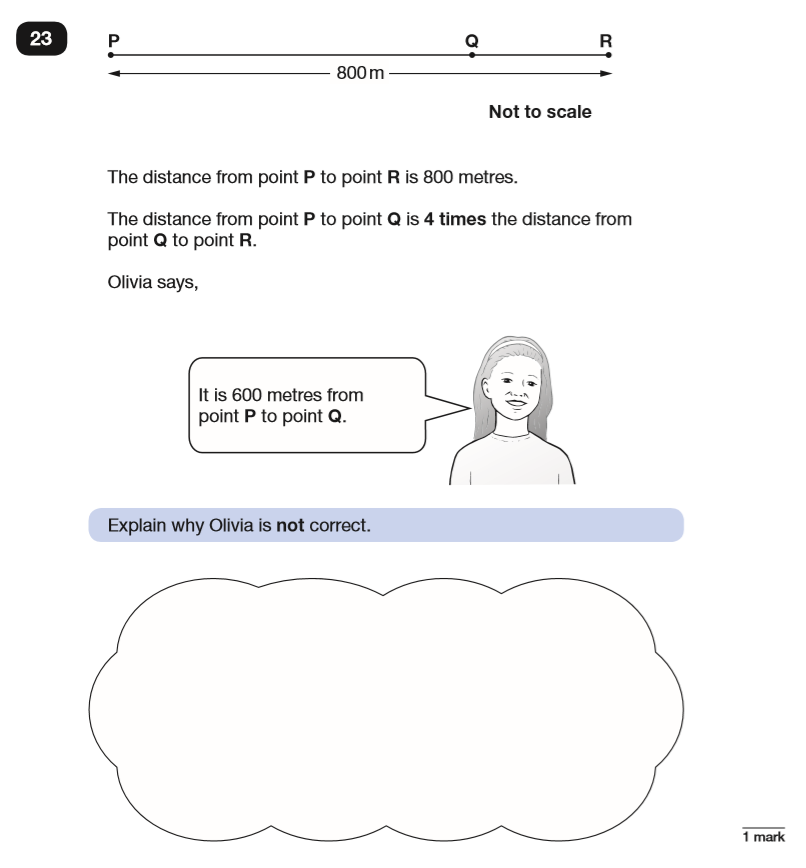